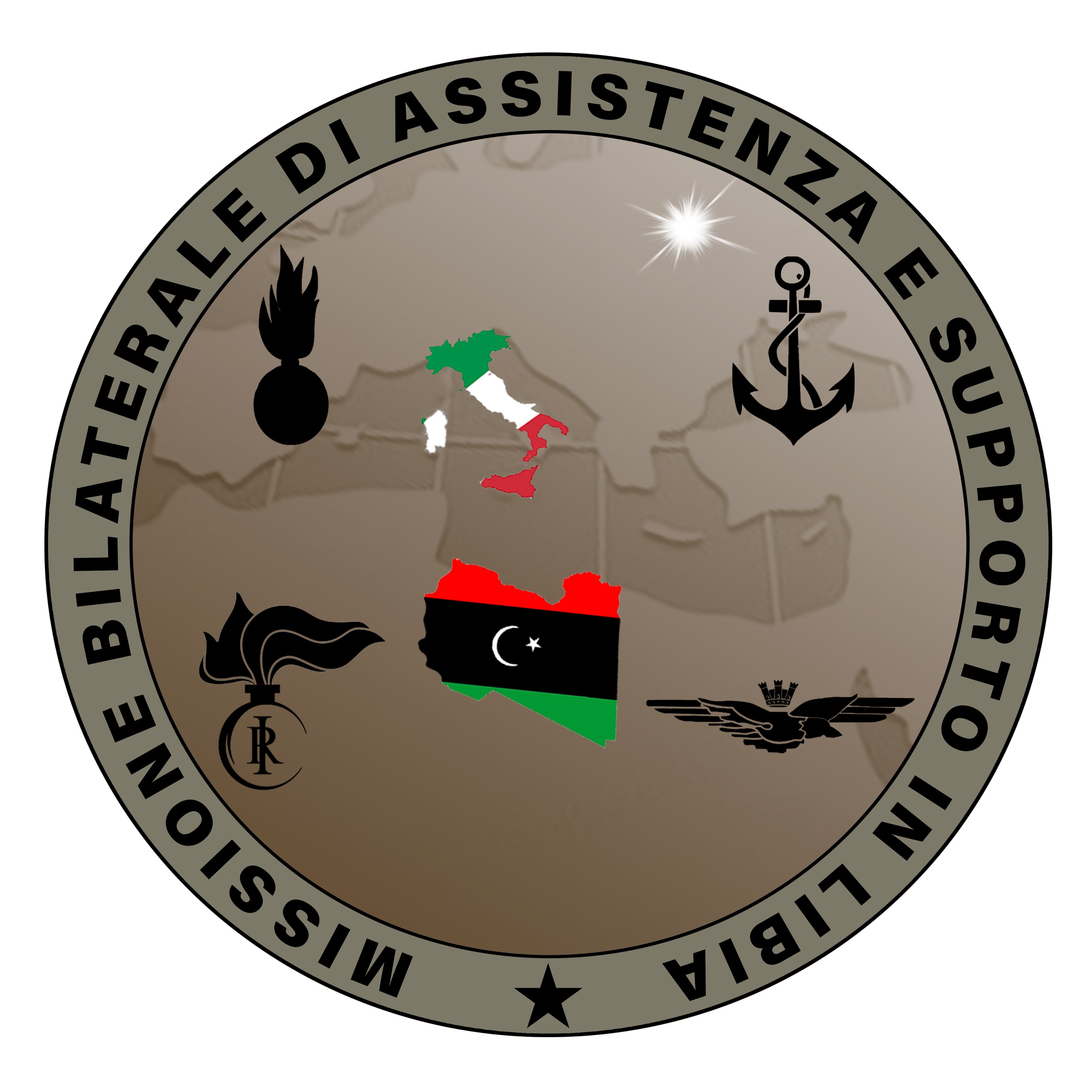 CPT
AIR DEFENCE
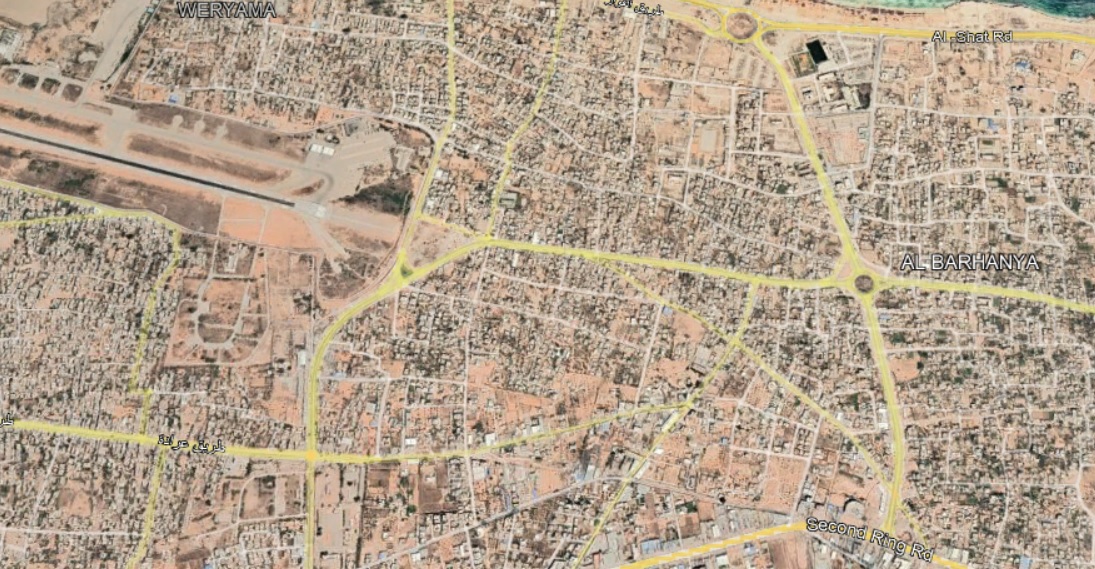 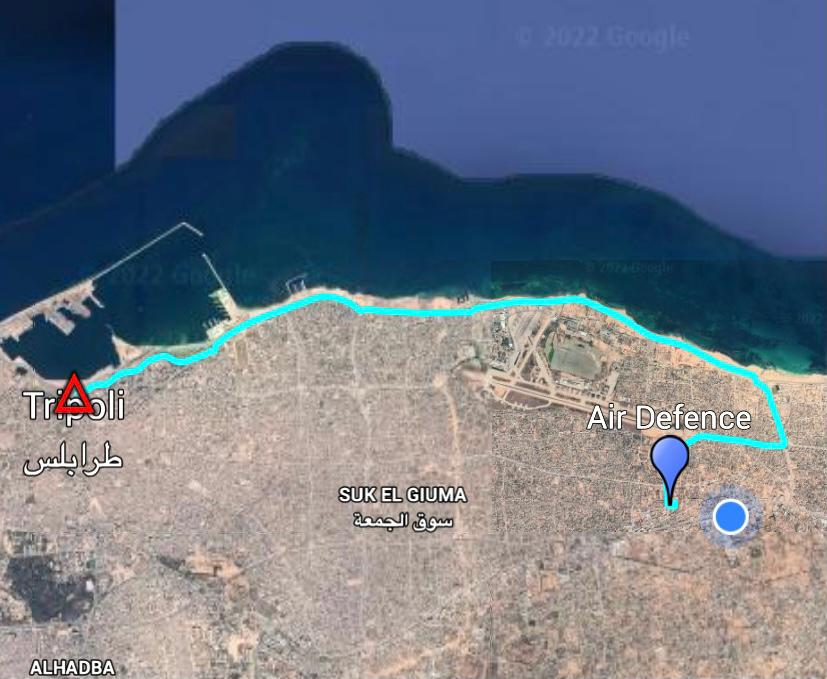 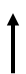 N
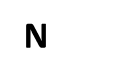 Miasit
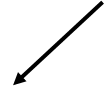 AIR DEFENCE
33S US 31530 38862
DIST: 17 KM 
TEMPO PERC. 30’
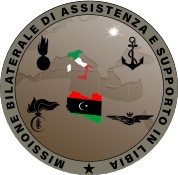 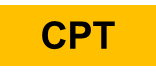 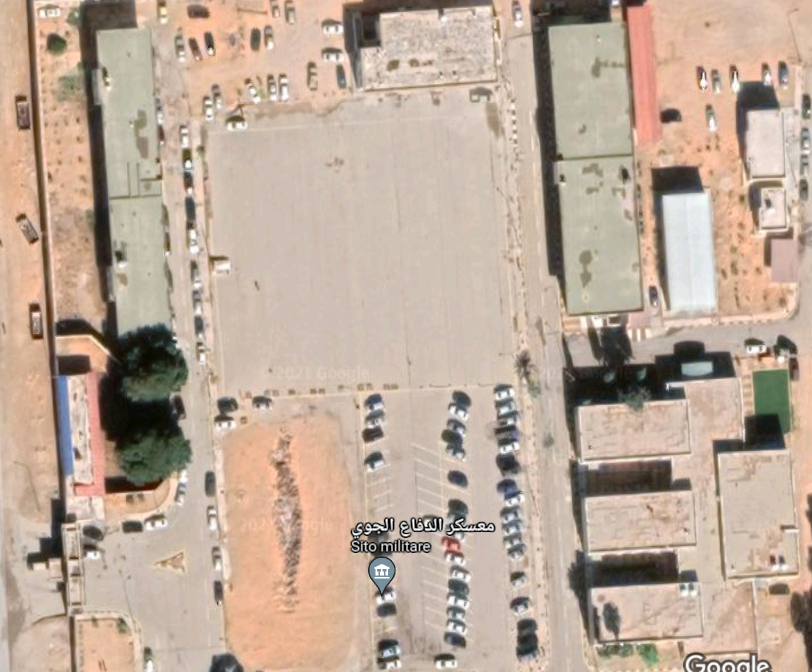 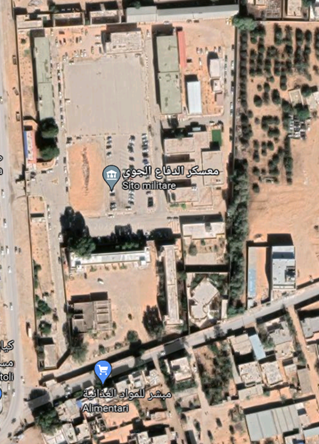 UFF. COOP.
MAIN GATE
N
UFF. GEN.